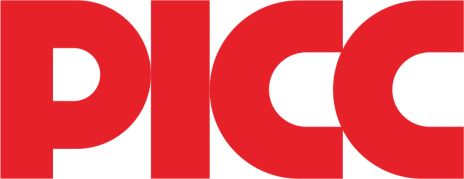 中国人保工作总结PPT
严谨实用框架完整ppt动态通用模板
工作总结 年终汇报 会议演讲 教育课件
年度工作概述
01
OPTION
工作完成情况
目录
02
工作存在不足
OPTION
成功项目展示
03
明年工作计划
OPTION
04
05
OPTION
OPTION
第一部分
年度工作概述
PART 01
在此添加标题
在此添加标题
在此添加标题
在此添加标题
此处添加详细文本描述，建议与标题相关并符合整体语言风格。
此处添加详细文本描述，建议与标题相关并符合整体语言风格。
此处添加详细文本描述，建议与标题相关并符合整体语言风格。
此处添加详细文本描述，建议与标题相关并符合整体语言风格。
点击添加标题
点击添加标题
点击添加标题
点击添加标题
点击输入简要文字内容，文字内容任意编辑，图片可替换，XXX
点击输入简要文字内容，文字内容任意编辑，图片可替换，XXX
点击输入简要文字内容，文字内容任意编辑，图片可替换，XXX
点击输入简要文字内容，文字内容任意编辑，图片可替换，XXX
2018
2012
2013
2014
强化管理
利用资源
创新思路
加强沟通
此处添加详细文本描述，建议与标题相关并符合整体语言风格，语言描述尽量简洁生动
此处添加详细文本描述，建议与标题相关并符合整体语言风格，语言描述尽量简洁生动
此处添加详细文本描述，建议与标题相关并符合整体语言风格，语言描述尽量简洁生动
此处添加详细文本描述，建议与标题相关并符合整体语言风格，语言描述尽量简洁生动
01
02
03
04
在此添加标题
在此添加标题
在此添加标题
在此添加标题
单击此处添加文本单击此处添加文本单击此处添加文本单击此处添加
单击此处添加文本单击此处添加文本单击此处添加文本单击此处添加
单击此处添加文本单击此处添加文本单击此处添加文本单击此处添加
单击此处添加文本单击此处添加文本单击此处添加文本单击此处添加
B
C
D
A
01
在此添加内容在此添加内容在此添加内容在此添加内容在此添加内容
OPTION
此处添加文本
此处添加文本
此处添加文本
此处添加文本
在此添加内容在此添加内容在此添加内容在此添加内容在此添加内容
02
OPTION
在此添加内容在此添加内容在此添加内容在此添加内容在此添加内容
03
在此添加内容在此添加内容在此添加内容在此添加内容在此添加内容
OPTION
04
OPTION
3
在此添加标题
STEP
在此录入图表的综合描述说明。在此录入上述图表的综合描述
2
在此添加标题
在此录入图表的综合描述说明。在此录入上述图表的综合描述
STEP
1
在此添加标题
STEP
在此录入图表的综合描述说明。在此录入上述图表的综合描述
45%
68%
79%
92%
您的内容打在这里，或者通过复制您的文本后，在此框中选择粘贴
您的内容打在这里，或者通过复制您的文本后，在此框中选择粘贴
您的内容打在这里，或者通过复制您的文本后，在此框中选择粘贴
您的内容打在这里，或者通过复制您的文本后，在此框中选择粘贴
添加标题
添加标题
添加标题
添加标题
单击此处添加文本单击此处添加文本
单击此处添加文本单击此处添加文本
单击此处添加文本单击此处添加文本
单击此处添加文本单击此处添加文本
单击此处添加文本单击此处添加文本
标题
文字
标题
标题
标题
标题
标题
标题
点击添加标题
点击添加标题
点击添加标题文字
点击添加标题文字
点击添加标题文字
点击添加标题文字
03
点击添加标题
02
01
点击添加标题文字
点击添加标题文字
点击添加标题
点击添加标题文字
点击添加标题文字
04
PRAT
PRAT
PRAT
01
02
03
在此添加标题
在此添加标题
在此添加标题
在此添加内容在此添加内容在此添加内容
在此添加内容在此添加内容在此添加内容
在此添加内容在此添加内容在此添加内容
在此添加小标题
在此添加内容在此添加内容在此添加内容在此添加内容在此添加内容
在此添加小标题
在此添加内容在此添加内容在此添加内容在此添加内容在此添加内容
在此添加小标题
在此添加内容在此添加内容在此添加内容在此添加内容在此添加内容
在此添加大标题
在此添加小标题
在此添加内容在此添加内容在此添加内容在此添加内容在此添加内容
第二部分
工作项目成果
PART 02
标题
文字
单击此处添加文本单击此处添加
单击此处添加文本单击此处
单击此处添加文本单击此处添加
单击此处添加文本单击此处
关键字设问？
关键字设问？
单击此处添加文本单击此处
关键字设问？
单击此处添加文本单击此处添加
单击此处添加文本单击此处添加文本
单击此处添加文本单击此处添加文本
…………
点击添加文本点击添加文本
点击添加文本点击添加文本
点击添加文本点击添加文本
添加标题文字内容
点击添加文本点击添加文本
点击添加文本点击添加文本
点击添加文本点击添加文本
点击添加文本点击添加文本
点击添加文本点击添加文本
点击添加文本点击添加文本
四月份
点击添加文本点击添加文本
点击添加文本点击添加文本
点击添加文本点击添加文本
三月份
二月份
一月份
在此添加标题
在此添加标题
在此添加标题
在此添加标题
在此添加标题
在此添加标题
在此添加标题
在此添加标题
在此添加标题
在此录入图表的综合描述说明。在此录入在此在此在此在
在此录入图表的综合描述说明。在此录入在此在此在此在
在此录入图表的综合描述说明。在此录入在此在此在此在
在此录入图表的综合描述说明。在此录入在此在此在此在
在此录入图表的综合描述说明。在此录入在此在此在此在
在此录入图表的综合描述说明。在此录入在此在此在此在
在此录入图表的综合描述说明。在此录入在此在此在此在
在此录入图表的综合描述说明。在此录入在此在此在此在
在此录入图表的综合描述说明。在此录入在此在此在此在
添加标题
您的内容打在这里，或者通过您的内容打在这里，或者您的内容打在这里，或者您的内容打在这里，
82%
73%
56%
32%
第四月
第三月
第一月
第三月
第二月
第二月
第四月
第一月
在此添加标题
在此添加标题
在此录入图表的综合描述说明。在此录入在此在此
在此录入图表的综合描述说明。在此录入在此在此
在此添加标题
在此添加标题
在此录入图表的综合描述说明。在此录入在此在此
在此录入图表的综合描述说明。在此录入在此在此
01
04
03
02
STEP
STEP
STEP
STEP
标题文字
标题文字
单击此处添加文本单击此处添加文本
单击此处添加文本单击此处添加文本
单击此处添加文本单击此处添加文本
单击此处添加文本单击此处添加文本
单击此处添加文本单击此处添加文本
单击此处添加文本单击此处添加文本
单击此处添加文本
单击此处添加文本
标题文字
单击此处添加文本单击此处添加文本
单击此处添加文本单击此处添加文本
单击此处添加文本单击此处添加文本
单击此处添加文本
添加标题
添加标题
添加标题
在此录入图表的综合描述说明。在此录入上述图表的综合描述
在此录入图表的综合描述说明。在此录入上述图表的综合描述
在此录入图表的综合描述说明。在此录入上述图表的综合描述
标题文字
标题文字
标题文字
标题文字
单击此处添加文本单击此处添加文本
单击此处添加文本单击此处添加文本
单击此处添加文本单击此处添加文本
单击此处添加文本单击此处添加文本
单击此处添加文本单击此处添加文本
单击此处添加文本单击此处添加文本
单击此处添加文本单击此处添加文本
单击此处添加文本单击此处添加文本
单击此处添加文本单击此处添加文本
单击此处添加文本单击此处添加文本
单击此处添加文本单击此处添加文本
单击此处添加文本单击此处添加文本
添加标题内容
添加标题内容
添加文本内容
添加文本内容
添加文本内容
添加文本内容
添加文本内容
添加文本内容
添加文本内容
添加文本内容
添加文本内容
添加文本内容
添加文本内容
添加文本内容
添加文本内容
添加文本内容
添加文本内容
添加文本内容
添加文本内容
添加文本内容
添加文本内容
添加文本内容
添加文本内容
添加文本内容
添加文本内容
添加文本内容
添加文本内容
添加文本内容
添加文本内容
添加文本内容
添加标题内容
添加标题内容
添加标题内容
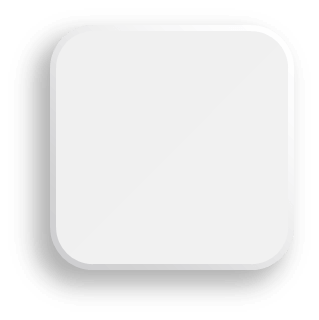 添加文本内容
添加文本内容添加文本内容添加文本内容添加文本添加文本内容添加文本内容添加文本内容添加文本添加文本内容添加文本内容添加文本添加文本内容添加文本内容添加文本
添加文本内容
添加文本内容
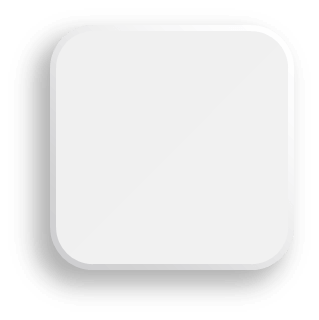 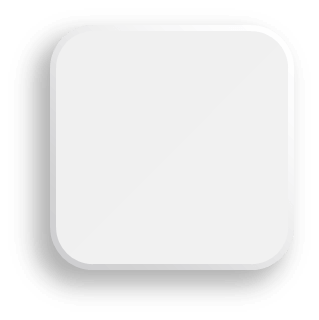 添加文本内容
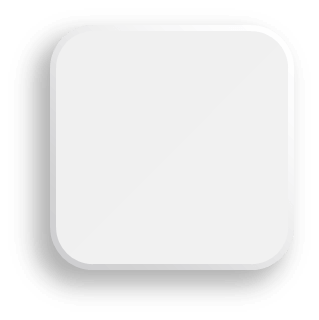 单击此处添加标题
单击此处添加标题
单击此处添加标题
单击此处添加标题
此处添加详细文本描述，建议与标题相关并符合整体语言风格，语言描述尽量
此处添加详细文本描述，建议与标题相关并符合整体语言风格，语言描述尽量
此处添加详细文本描述，建议与标题相关并符合整体语言风格，语言描述尽量
此处添加详细文本描述，建议与标题相关并符合整体语言风格，语言描述尽量
第三部分
工作总结
PART 03
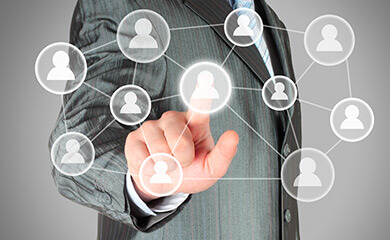 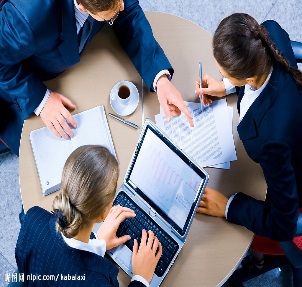 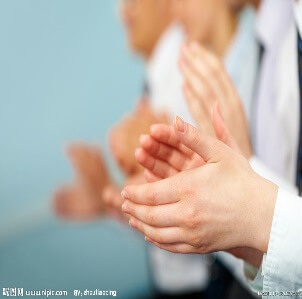 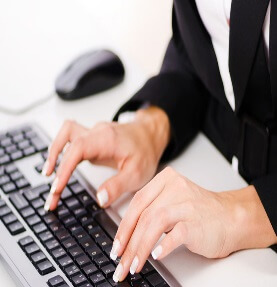 添加标题
添加标题
添加标题
添加标题
在此录入图表的综合描述说明。在此录入在此在此在此在此录入图表的综合描述说明。在此录入在此在此在此在此录入图表的综合描述说明。在此录入在此在此在此在此录入图表的综合描述说明。在此录入在此在此在此
在此录入图表的综合描述说明。在此录入在此在此在此
在此录入图表的综合描述说明。在此录入在此在此在此
在此录入图表的综合描述说明。在此录入在此在此在此
在此录入图表的综合描述说明。在此录入在此在此在此
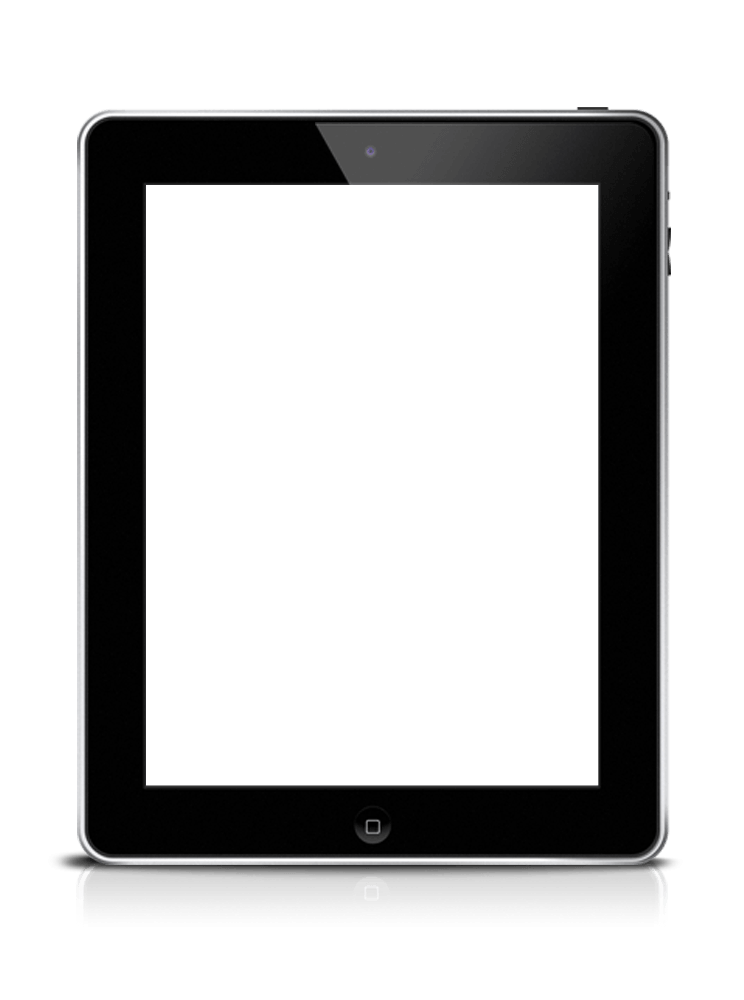 点击输入标题文本小标签
点击输入标题文本及描述说明
点击输入标题文本小标签
点击输入标题描述文本
点击输入标题文本
添加标题
添加标题
在此录入本图表的综合描述说明，在此录入本图表的综合描述说明。
在此录入本图表的综合描述说明，在此录入本图表的综合描述说明。
36%
19%
20%
24%
标题内容
在此添加标题
在此添加标题
在此添加标题
在此添加标题
在此录入图表的综合描述说明。在此录入在此
在此录入图表的综合描述说明。在此录入在此
在此录入图表的综合描述说明。在此录入在此
在此录入图表的综合描述说明。在此录入在此
QQ空间推广
微信推广
点击输入简要文字内容，文字内容需概括精炼，言简意赅的说明分项内容……
点击输入简要文字内容，文字内容需概括精炼，言简意赅的说明分项内容……
本地论坛推广
微博推广
点击输入简要文字内容，文字内容需概括精炼，言简意赅的说明分项内容……
点击输入简要文字内容，文字内容需概括精炼，言简意赅的说明分项内容……
在此添加标题
在此添加标题
在此添加标题
在此添加标题
01
02
03
04
在此录入图表的综合描述说明。在此录入在此在此在此在此录入图表
在此录入图表的综合描述说明。在此录入在此在此在此在此录入图表
在此录入图表的综合描述说明。在此录入在此在此在此在此录入图表
在此录入图表的综合描述说明。在此录入在此在此在此在此录入图表
01
02
03
在此添加标题
在此添加标题
在此添加标题
在此录入图表的综合描述说明。在此录入在此在此在此在此录入图表
在此录入图表的综合描述说明。在此录入在此在此在此在此录入图表
在此录入图表的综合描述说明。在此录入在此在此在此在此录入图表
点击输入标题文本
800
700万
700
点击输入简要文字解说，点击输入简要文字内容，点击输入简要文字内容，点击输入简要文字内容，点击输入简要文字内容，
650万
600
500万
500
350万
400
420万
全年总额：
300万
18,500,000
300
200
240万
220万
100
标题文字
0
标题文字
标题文字
标题文字
标题文字
标题文字
（万元）
标题文字
20%
01、点击输入简要文字内容，点击输入简要文字内容，点击输入简要文字内容
标题文字
标题文字
15%
10%
02、点击输入简要文字内容，点击输入简要文字内容，点击输入简要文字内容
标题
文字
点击输入标题文本
03、点击输入简要文字内容，点击输入简要文字内容，点击输入简要文字内容
标题文字
35%
20%
标题文字
04
02
03
01
添加标题
添加标题
添加标题
添加标题
在此录入图表的综合描述说明。在此录入在此在此在此在此录入图表
在此录入图表的综合描述说明。在此录入在此在此在此在此录入图表
在此录入图表的综合描述说明。在此录入在此在此在此在此录入图表
在此录入图表的综合描述说明。在此录入在此在此在此在此录入图表
01
02
标题内容
03
在此添加标题
在此添加标题
在此添加标题
在此添加标题
在此添加标题
在此录入图表的综合描述说明。在此录入在此在此在此在此录
在此录入图表的综合描述说明。在此录入在此在此在此在此录
在此录入图表的综合描述说明。在此录入在此在此在此在此录
在此录入图表的综合描述说明。在此录入在此在此在此在此录
在此录入图表的综合描述说明。在此录入在此在此在此在此录
04
05
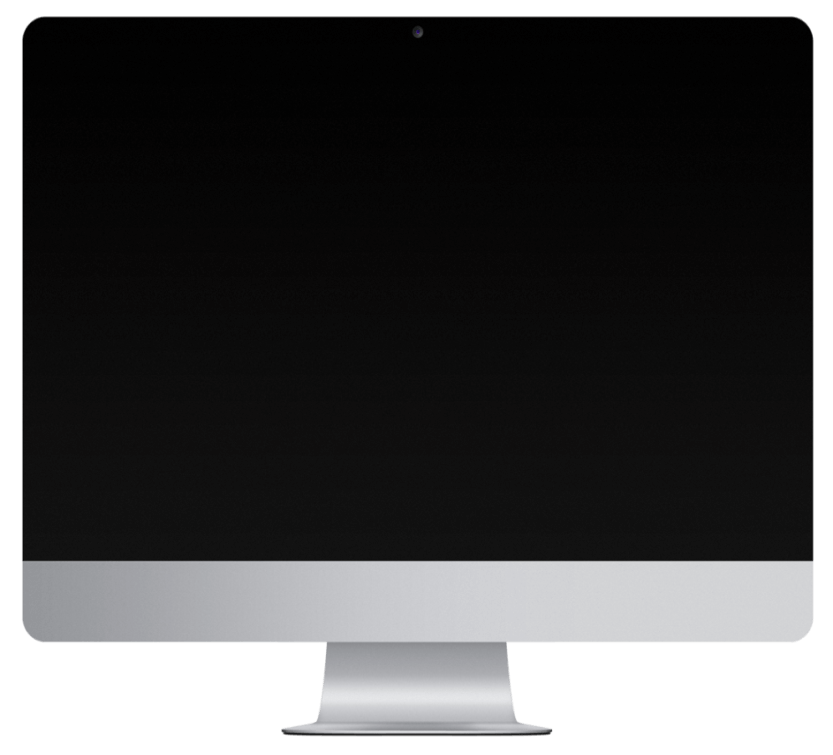 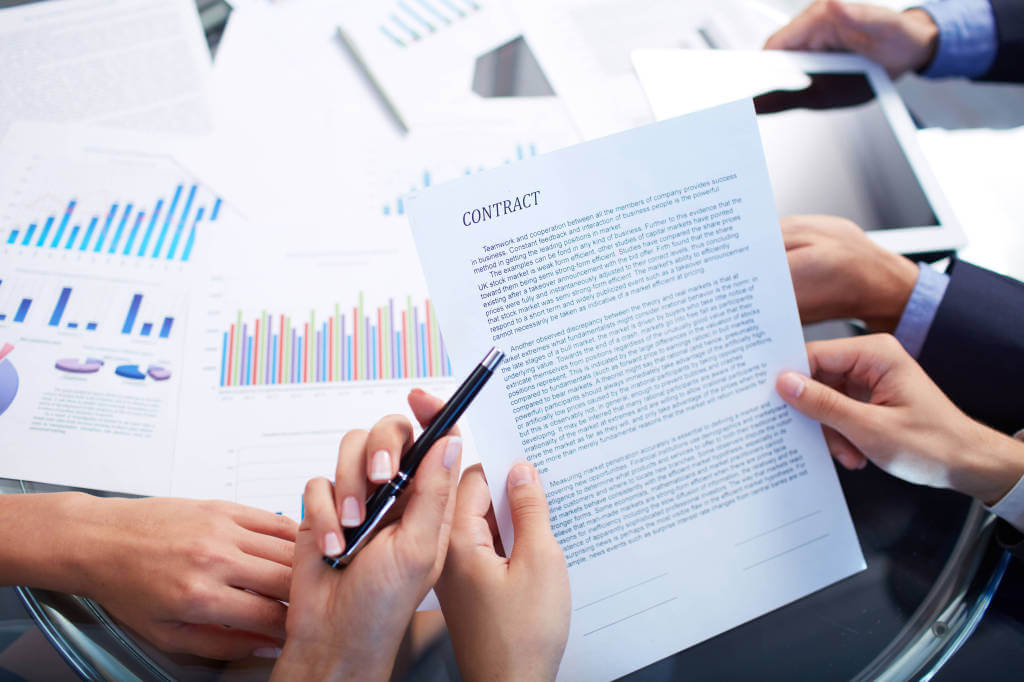 项目概要
此处添加详细文本描述，建议与标题相关并符合整体语言风格，语言描述尽量简洁生动。
具体方案
此处添加详细文本描述，建议与标题相关并符合整体语言风格，语言描述尽量简洁生动。
最终结果
此处添加详细文本描述，建议与标题相关并符合整体语言风格，语言描述尽量简洁生动。
第四部分
明年计划
PART 04
文字说明文字说明
文字说明文字说明
文字说明文字说明
文字说明文字说明
文字说明文字说明
文字说明文字说明
文字说明文字说明
文字说明文字说明
添加标题
添加标题
添加文本内容添加文本内容添加文本内容添加文本添加
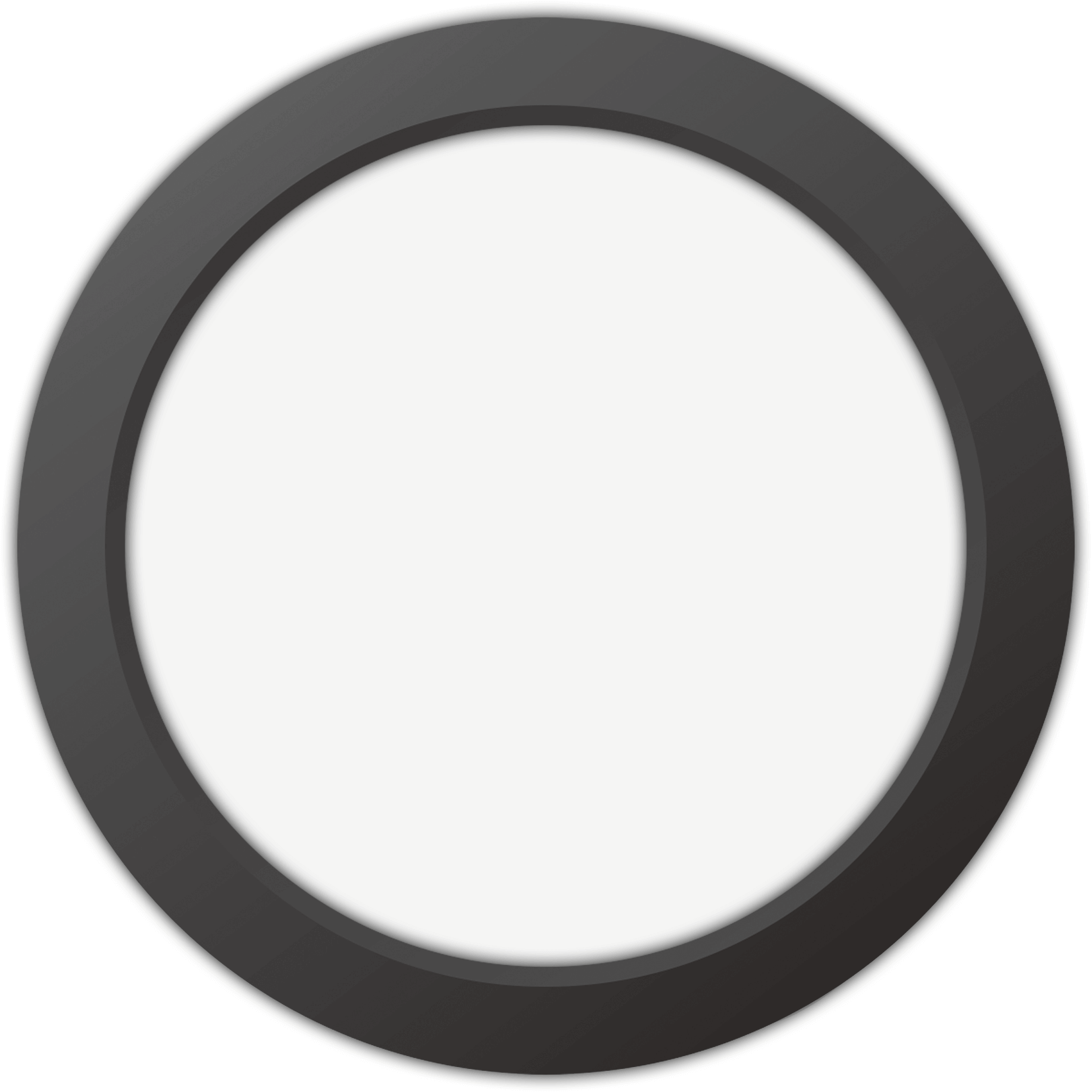 2017
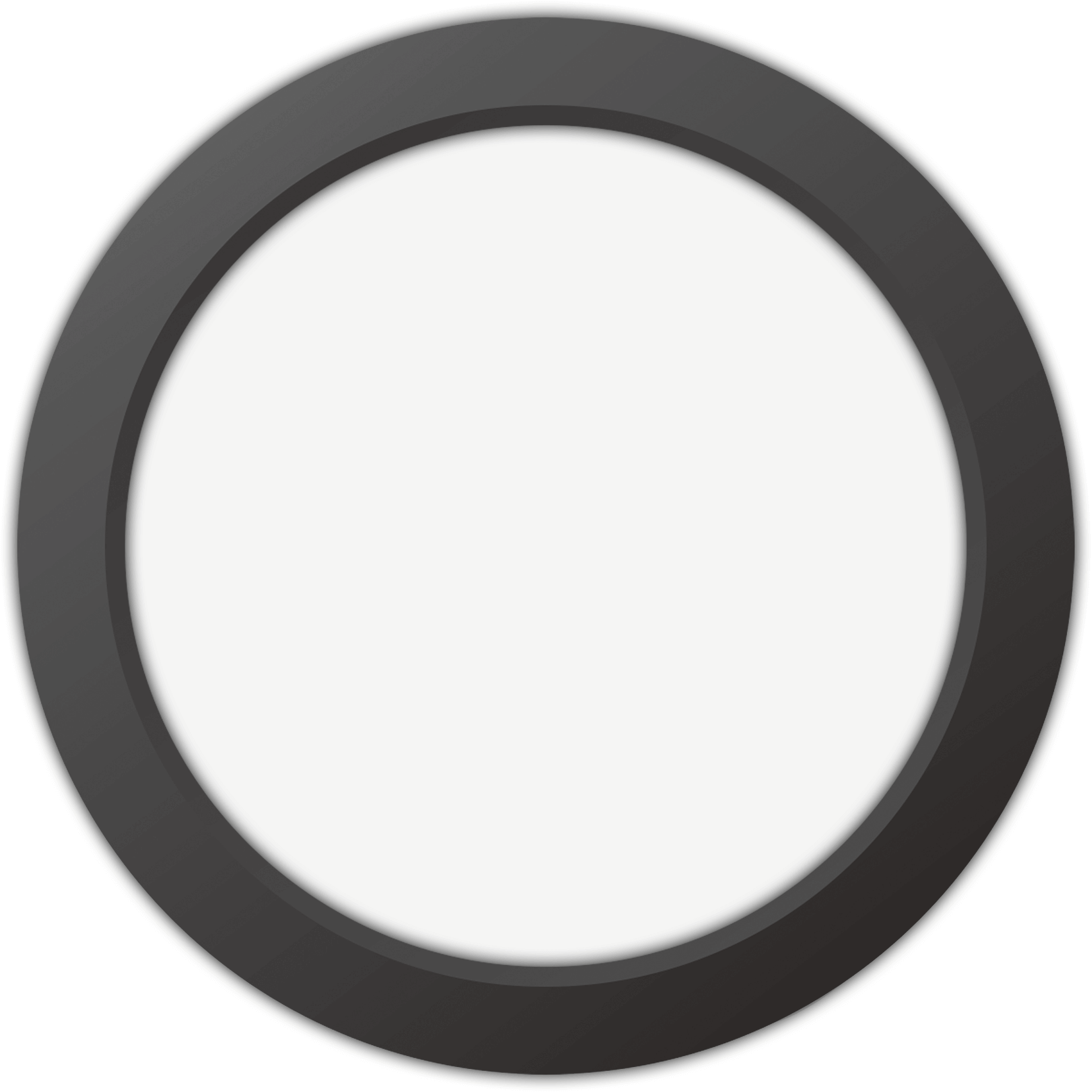 2017
添加文本内容添加文本内容添加文本内容添加文本添加
添加文本内容添加文本内容添加文本内容添加文本添加
添加
标题
添加文本内容添加文本内容添加文本内容添加文本添加
添加
标题
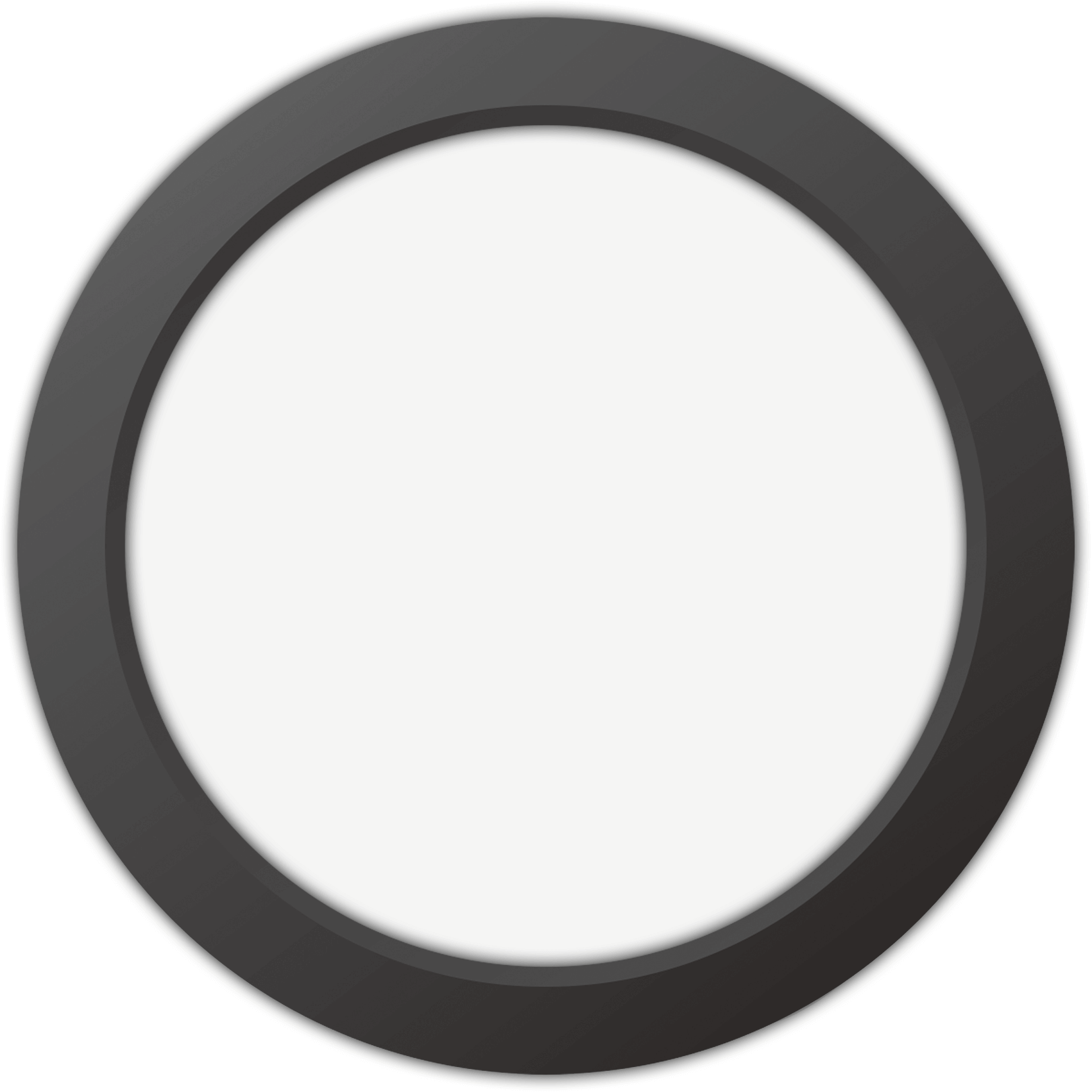 2017
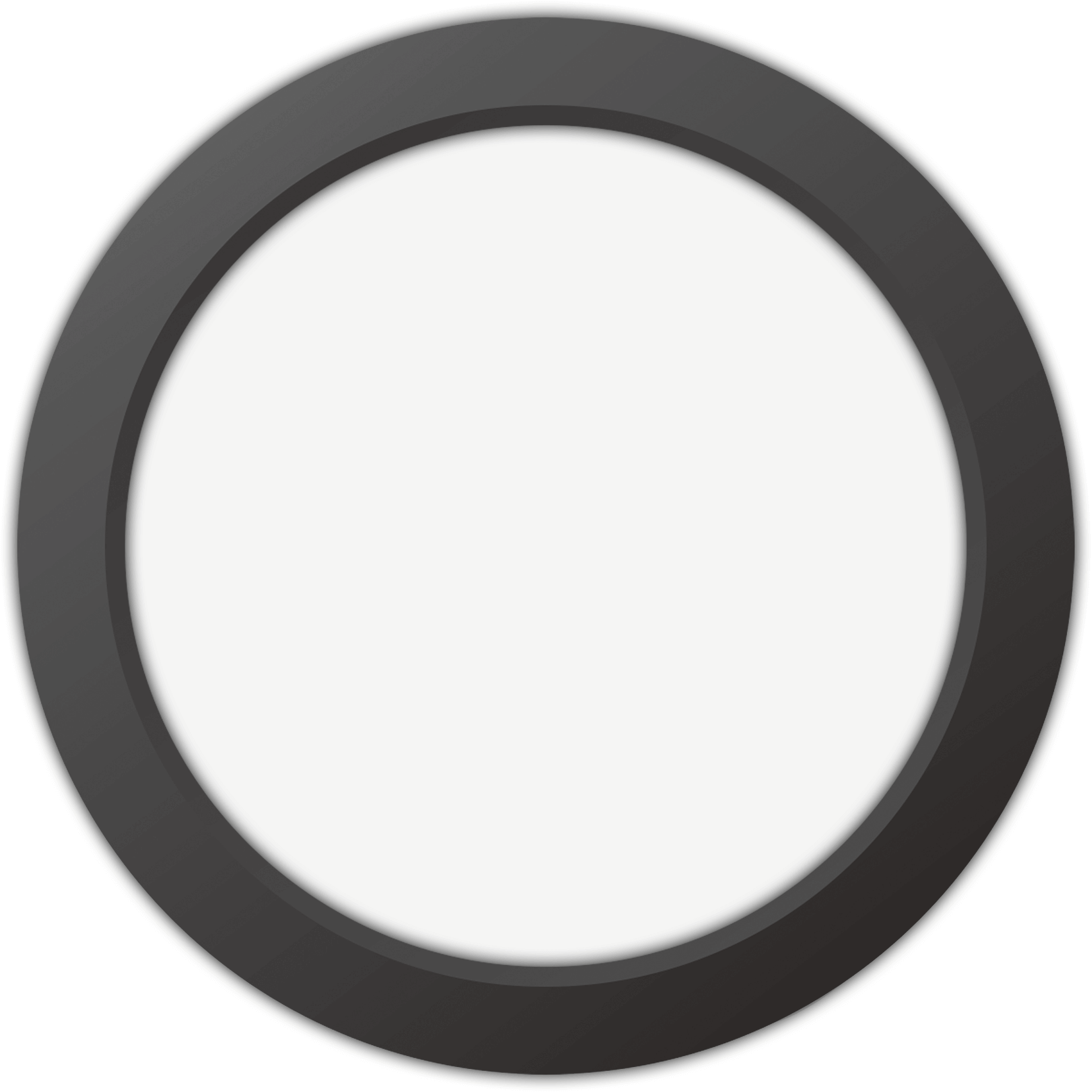 2018
标题文字
单击此处添加文本单击此处添加单击此处添加文本单击此处添加
单击此处添加文本单击此处添加单击此处添加文本单击此处添加
单击此处添加文本单击此处添加单击此处添加文本单击此处添加
单击此处添加文本单击此处添加单击此处添加文本单击此处添加
单击此处添加文本单击此处添加单击此处添加文本单击此处添加
单击此处添加文本单击此处添加单击此处添加文本单击此处添加
标题文字
标题文字
标题文字
标题文字
标题文字
点击添加标题
95%
添加标题
点击添加文字
75%
点击添加文字
添加标题
85%
点击添加文字
添加标题
52%
点击添加文字
添加标题
87%
点击添加文字
添加标题
4
项目产品四
1
项目产品一
点击输入标题
点击输入标题
点击输入本栏的具体文字，简明扼要的说明分项内容，此为概念图解，请根据您的具体内容酌情修改。
点击输入本栏的具体文字，简明扼要的说明分项内容，此为概念图解，请根据您的具体内容酌情修改。
收入来源
2
3
项目产品二
项目产品三
点击输入标题
点击输入标题
点击输入本栏的具体文字，简明扼要的说明分项内容，此为概念图解，请根据您的具体内容酌情修改。
点击输入本栏的具体文字，简明扼要的说明分项内容，此为概念图解，请根据您的具体内容酌情修改。
此处添加标题内容点击此处添加内容点击此处添加内容此处添加标题内容点击此处添加内容点击此处添加内容
解决方法策略
您的内容打在这里，或者通过复制您的文本后，在此框中选择粘贴，并选择只保留文字您的内容打在这里，或者通过复制您的文本后，在此框中选择粘贴，并选择只保留文字。您的内容打在这里，或者通过复制您的文本后，在此框中选择粘贴
点击添加标题
点击添加标题
点击添加标题
单击此处添加文本单击此处添加文本单击此处添加文本单击此处添加文本
单击此处添加文本单击此处添加文本单击此处添加文本单击此处添加文本
单击此处添加文本单击此处添加文本单击此处添加文本单击此处添加文本
单击此处添加文本单击此处添加文本单击此处添加文本单击此处添加文本
单击此处添加文本单击此处添加文本单击此处添加文本单击此处添加文本
单击此处添加文本单击此处添加文本单击此处添加文本单击此处添加文本
单击此处添加文本单击此处添加文本单击此处添加文本单击此处添加文本
单击此处添加文本单击此处添加文本单击此处添加文本单击此处添加文本
单击此处添加文本单击此处添加文本单击此处添加文本单击此处添加文本
标题
在此添加标题
在此添加标题
单击此处添加文本单击此处添加文本单击此处添加文本单击此处添加
单击此处添加文本单击此处添加文本单击此处添加文本单击此处添加
B
A
C
D
在此添加标题
在此添加标题
单击此处添加文本单击此处添加文本单击此处添加文本单击此处添加
单击此处添加文本单击此处添加文本单击此处添加文本单击此处添加
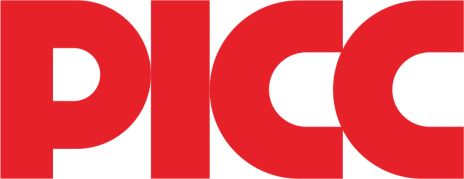 演示完毕
感谢观看
延时符